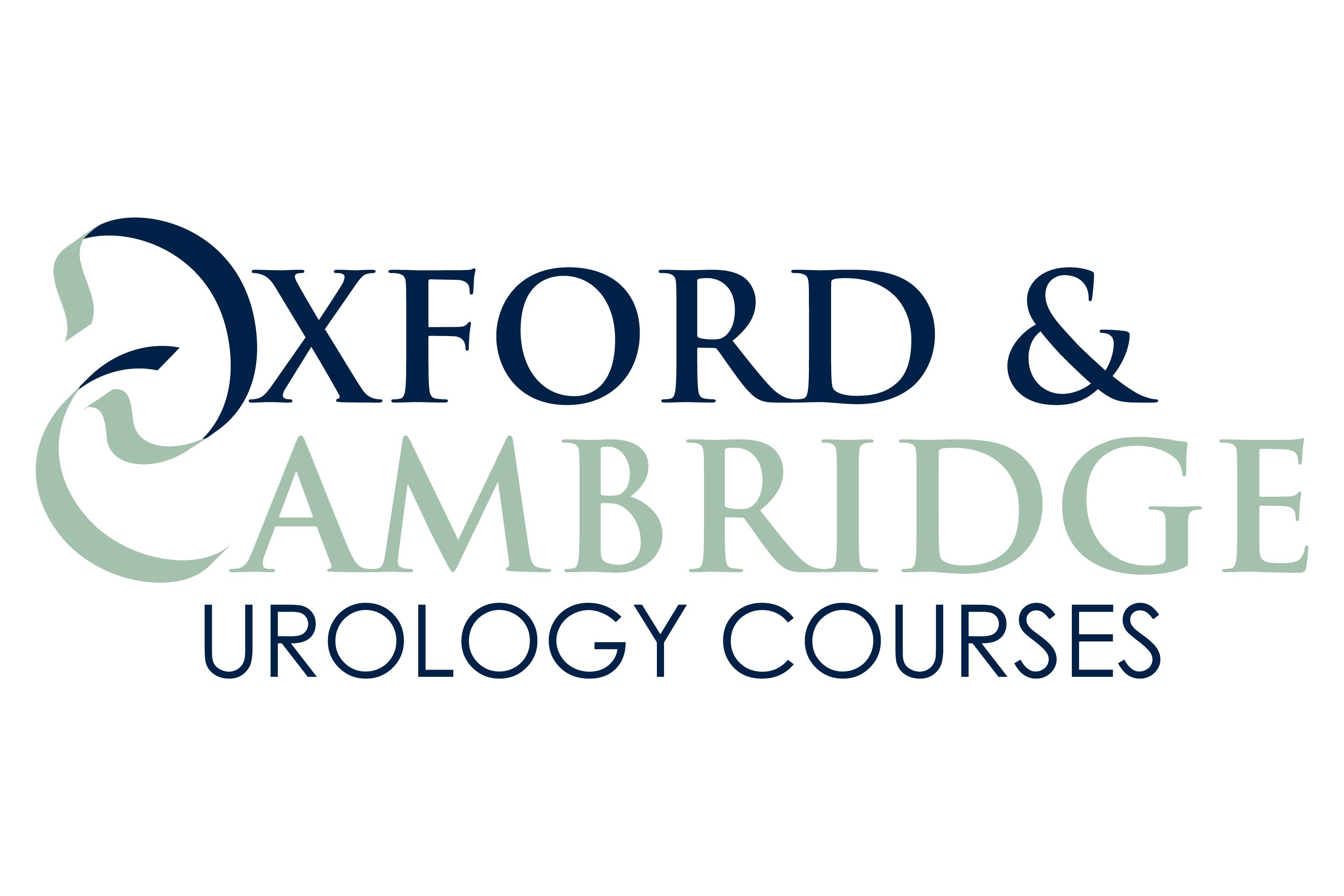 Medical Management Course
Balliol College, Oxford

13th -14th Sept 2016
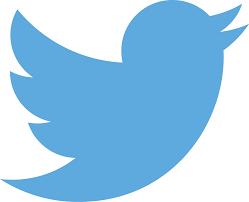 Please follow @OxbridgeMMC

Use #OxbridgeMMC for all your tweets
Balliol College
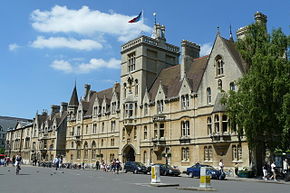 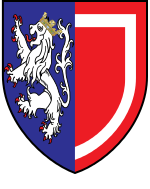 Balliol College was founded in about 1263 by John I de Balliol
Balliol College
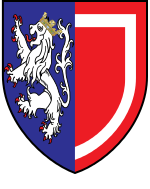 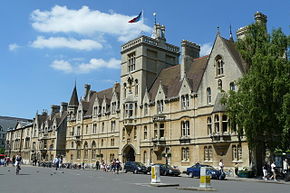 Alumni include:
3 prime ministers
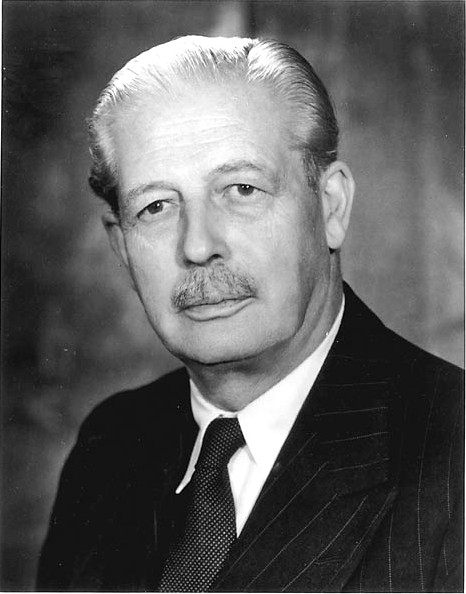 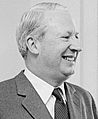 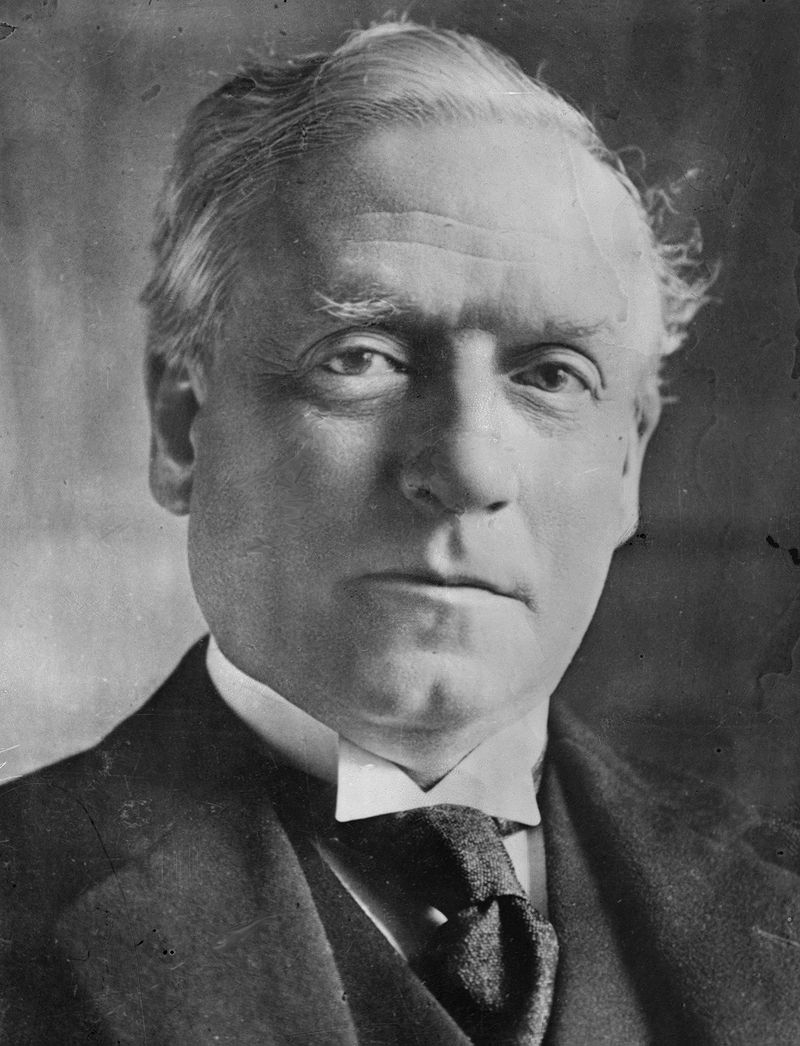 "the tranquil consciousness of an effortless superiority“

HH Asquith
H Macmillan
(1957-63)
E Heath
(1970-74)
HH Asquith
(1908-16)
Balliol College
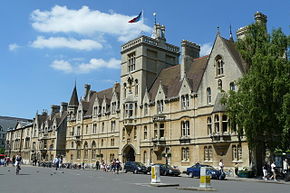 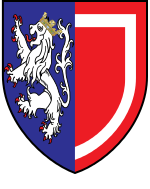 Alumni include:
3 prime ministers
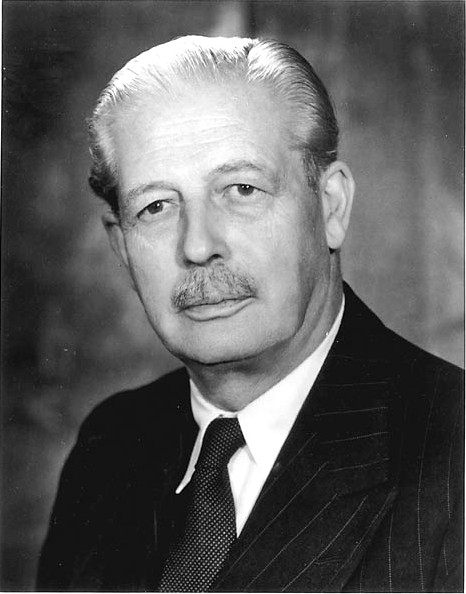 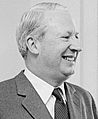 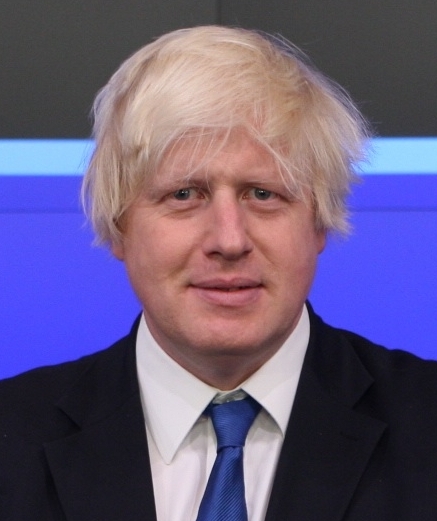 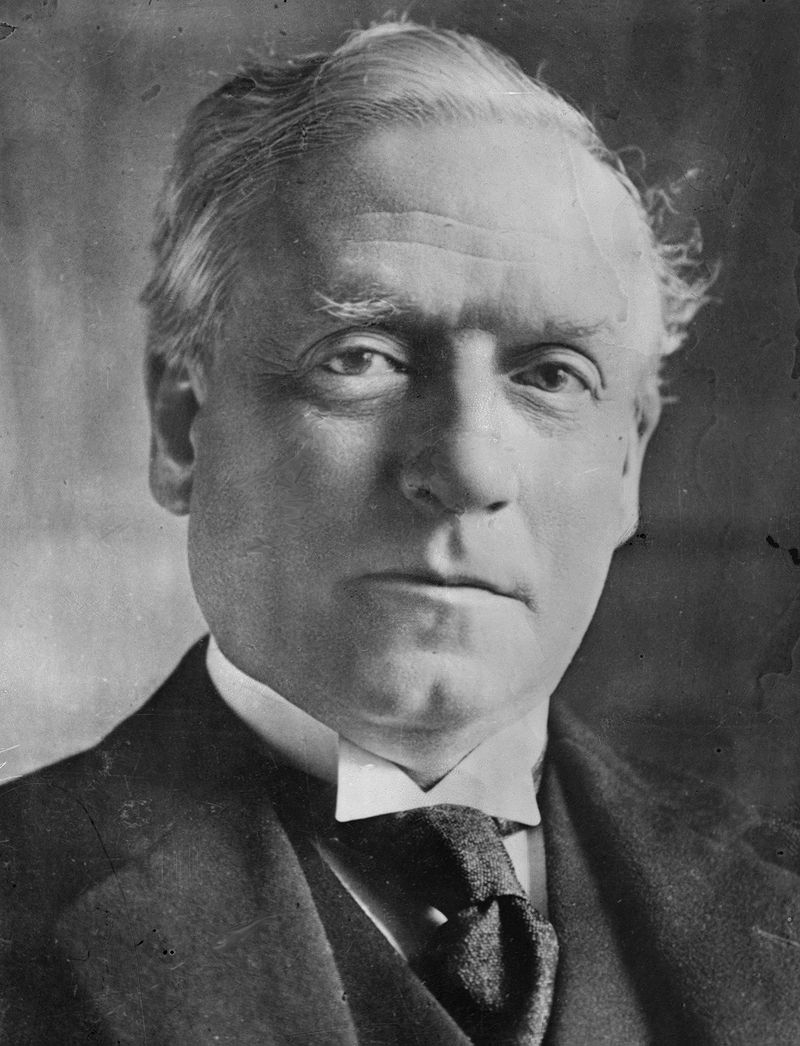 H Macmillan
(1957-63)
E Heath
(1970-74)
HH Asquith
(1908-16)
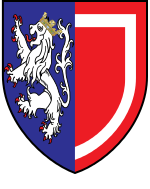 Balliol College
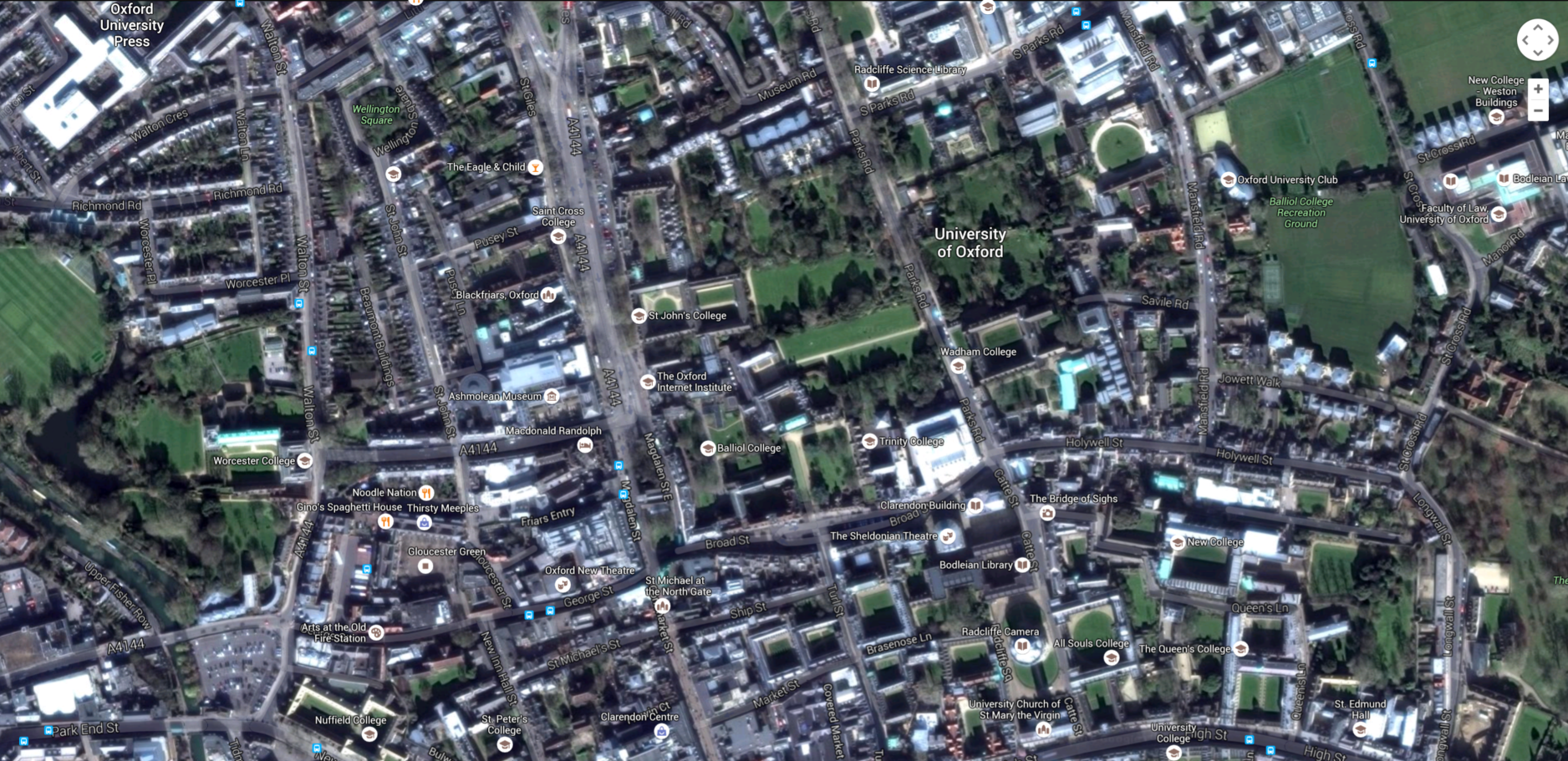 Housekeeping
Door code: 5412
Accommodation
Toilets
Catering
Breakfast – Hall
Tea & coffee – outside meeting room
Lunch - Hall
Dinner – SCR dining room
Emergency exits!
Admin
All slides will be provided in pdf form for you. 

Please ensure you complete a feedback form.

Course certificate – emailed to you after the course.
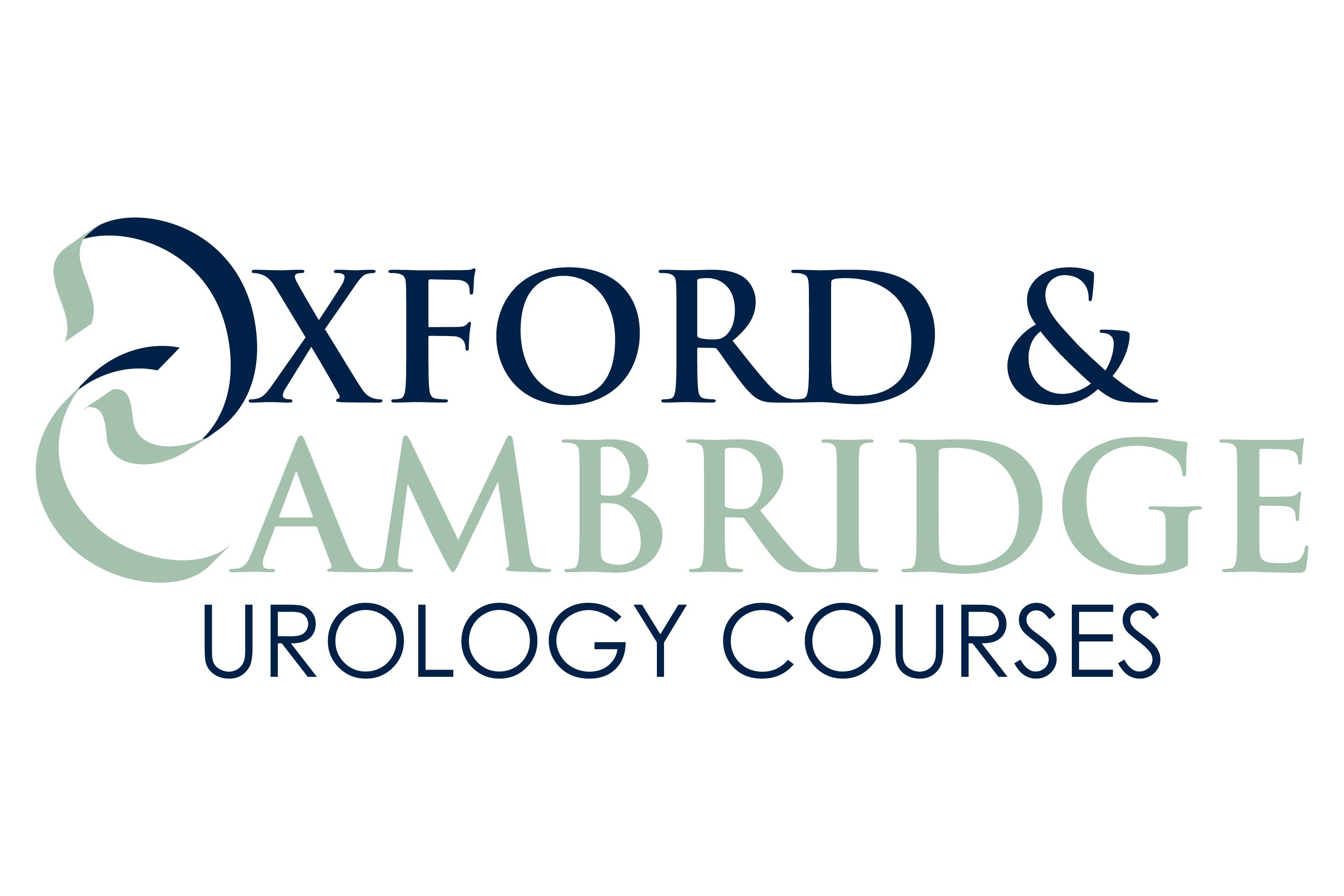 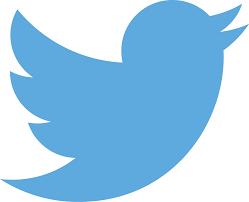 Medical Management Course
Please follow @OxbridgeMMC

Use #OxbridgeMMC for all your tweets